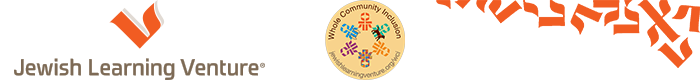 What is Simchat Torah?
A social story
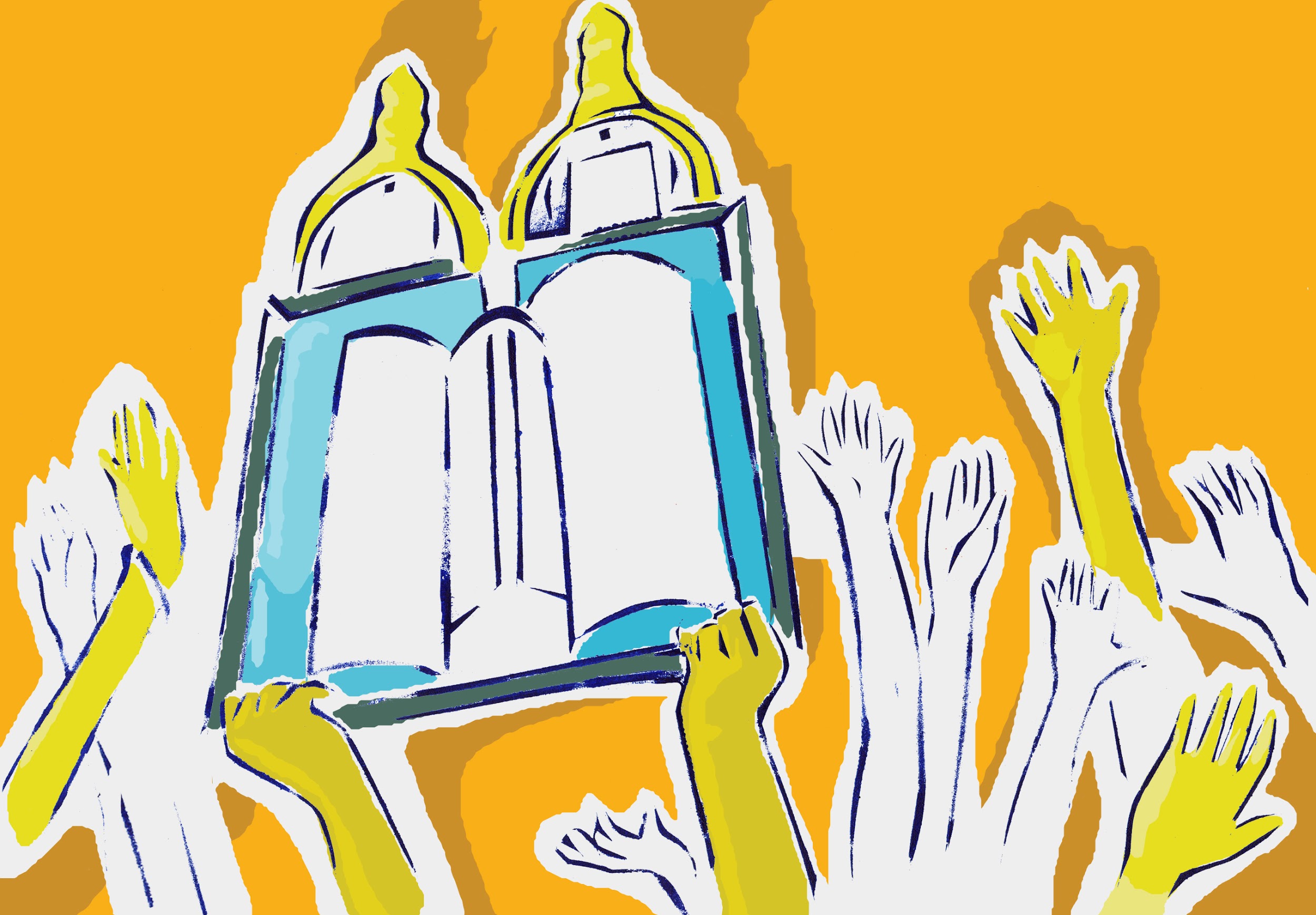 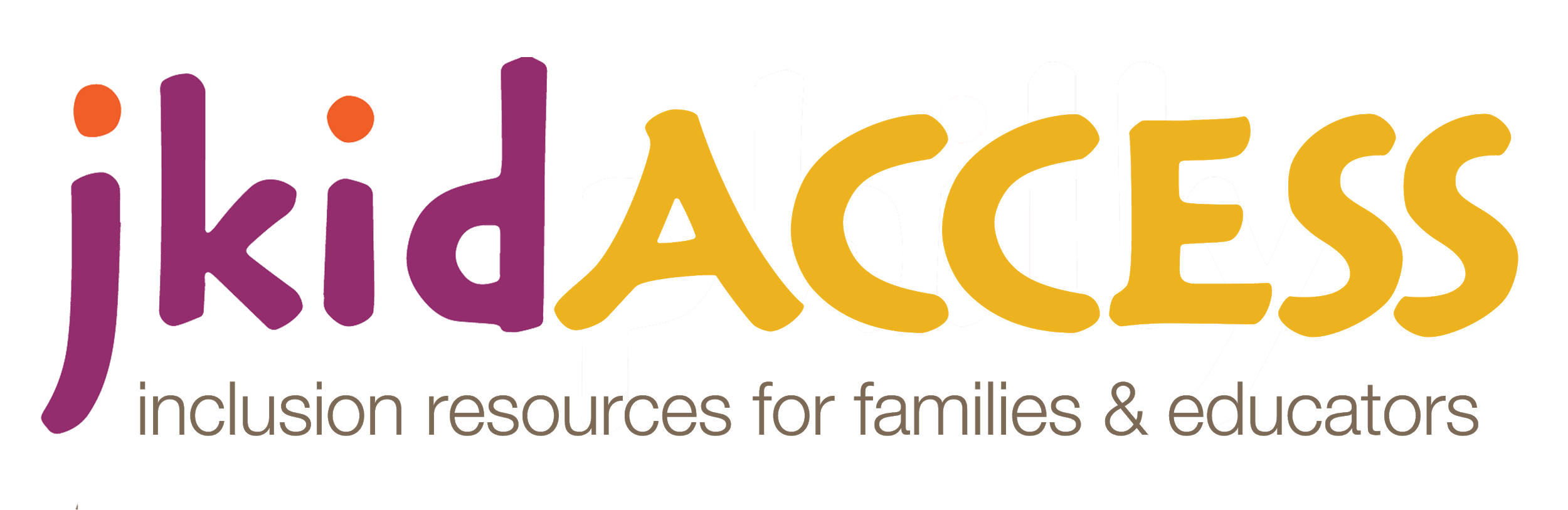 by
www.jkidaccess.org
2
On Simchat Torah we celebrate the time when we finish reading an entire Torah scroll.
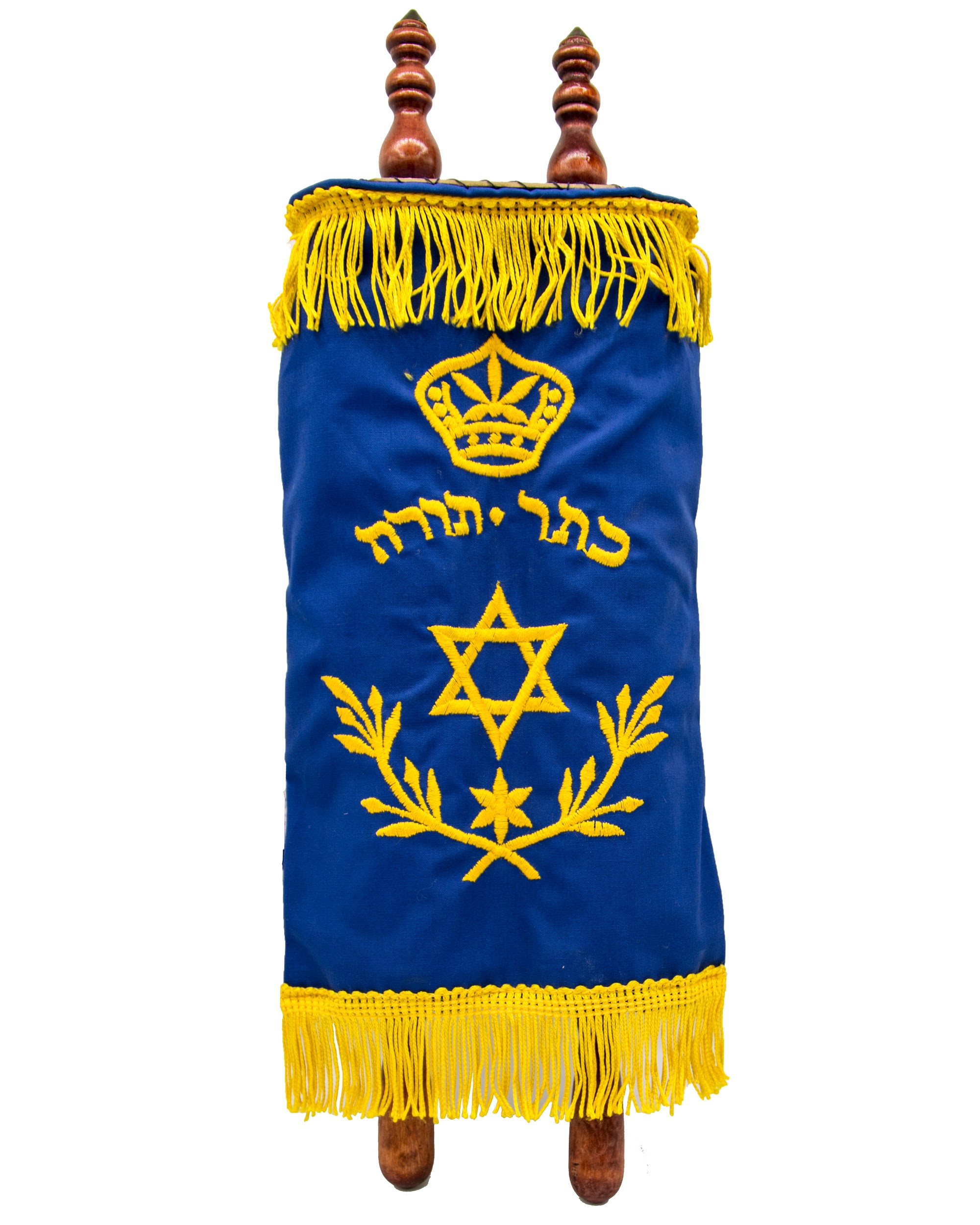 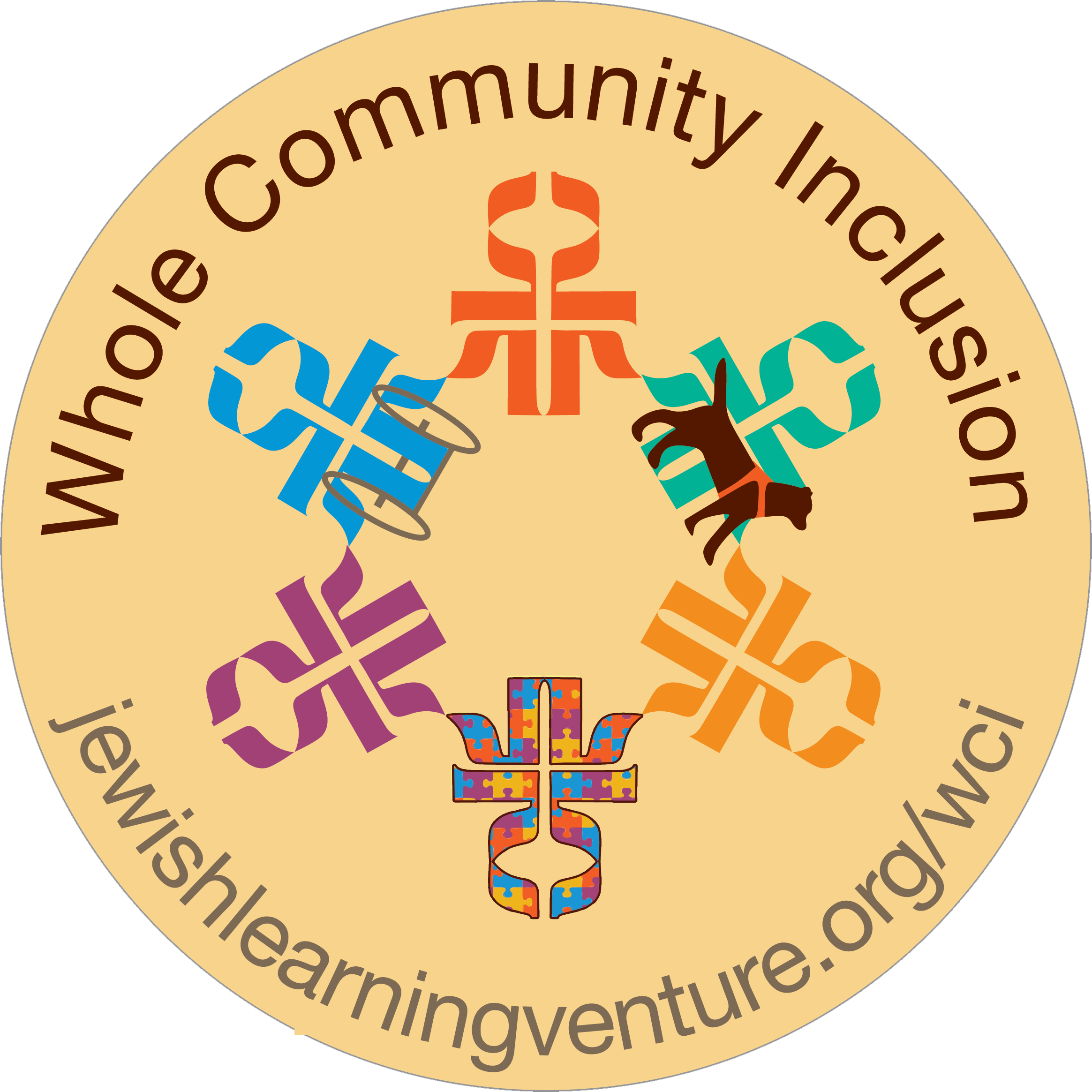 www.jkidaccess.org
3
Have you seen the inside of a Torah? It contains lots of Hebrew words that tell important stories.
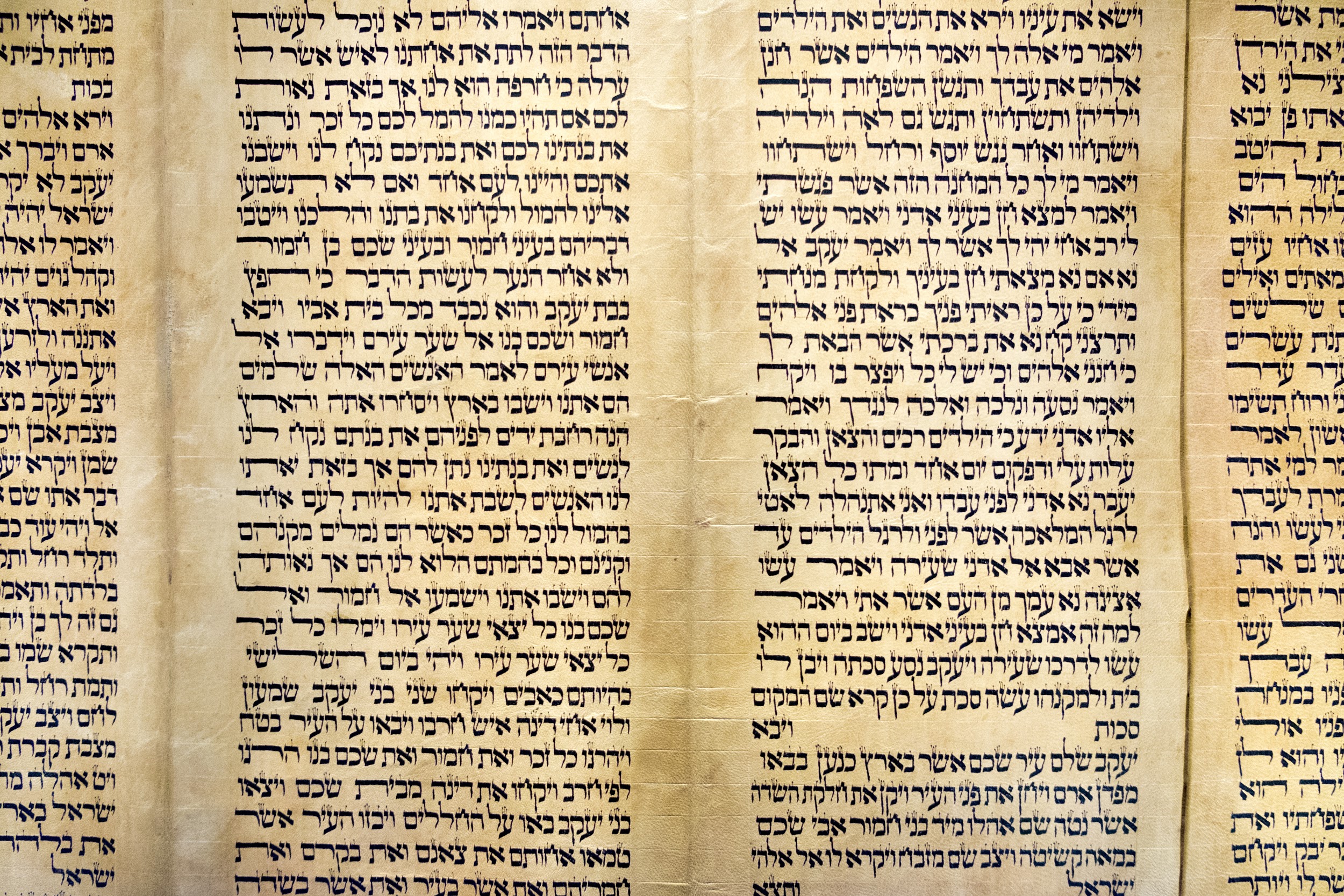 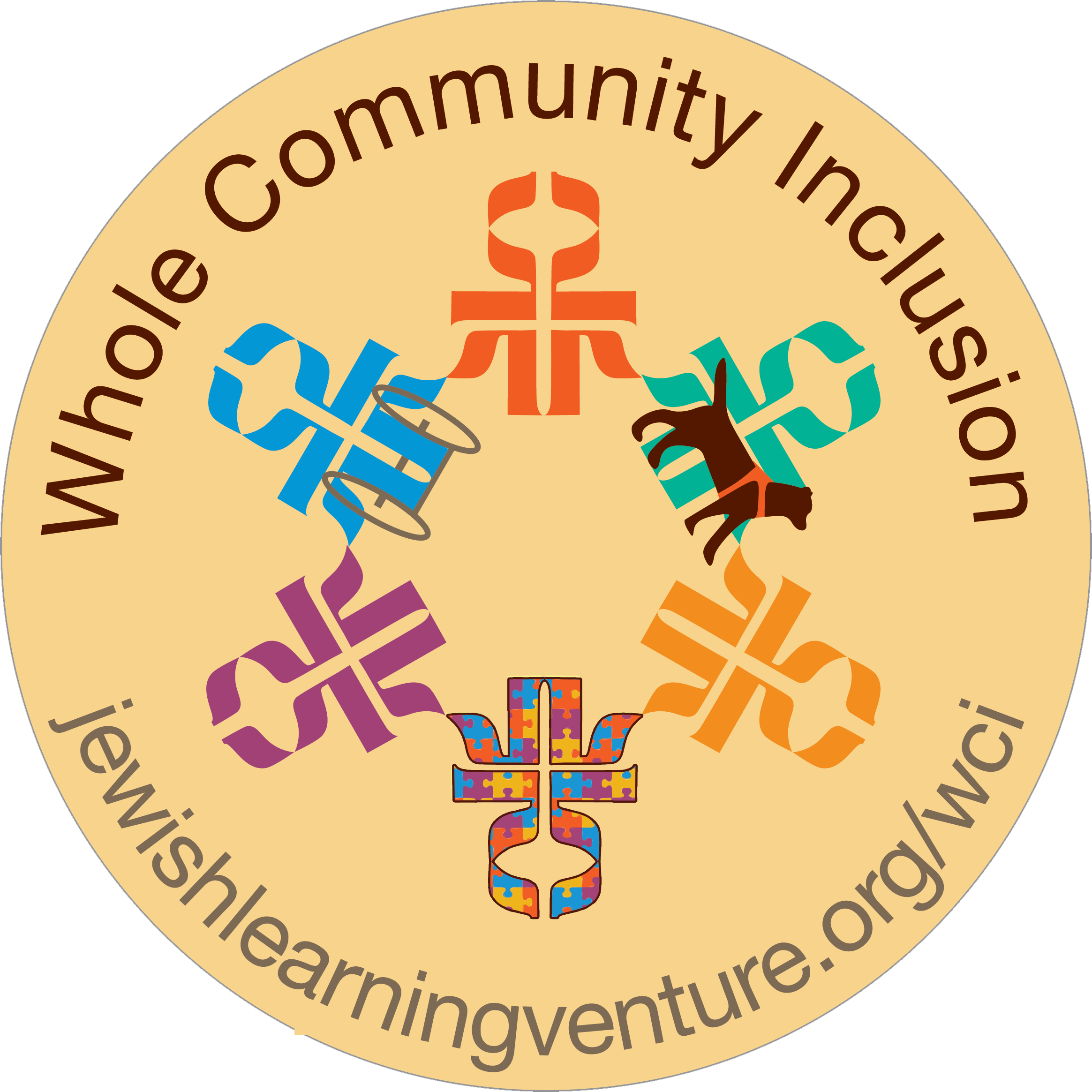 www.jkidaccess.org
4
The Torah is very important to Jewish people. The stories tell us how to be kind and helpful.
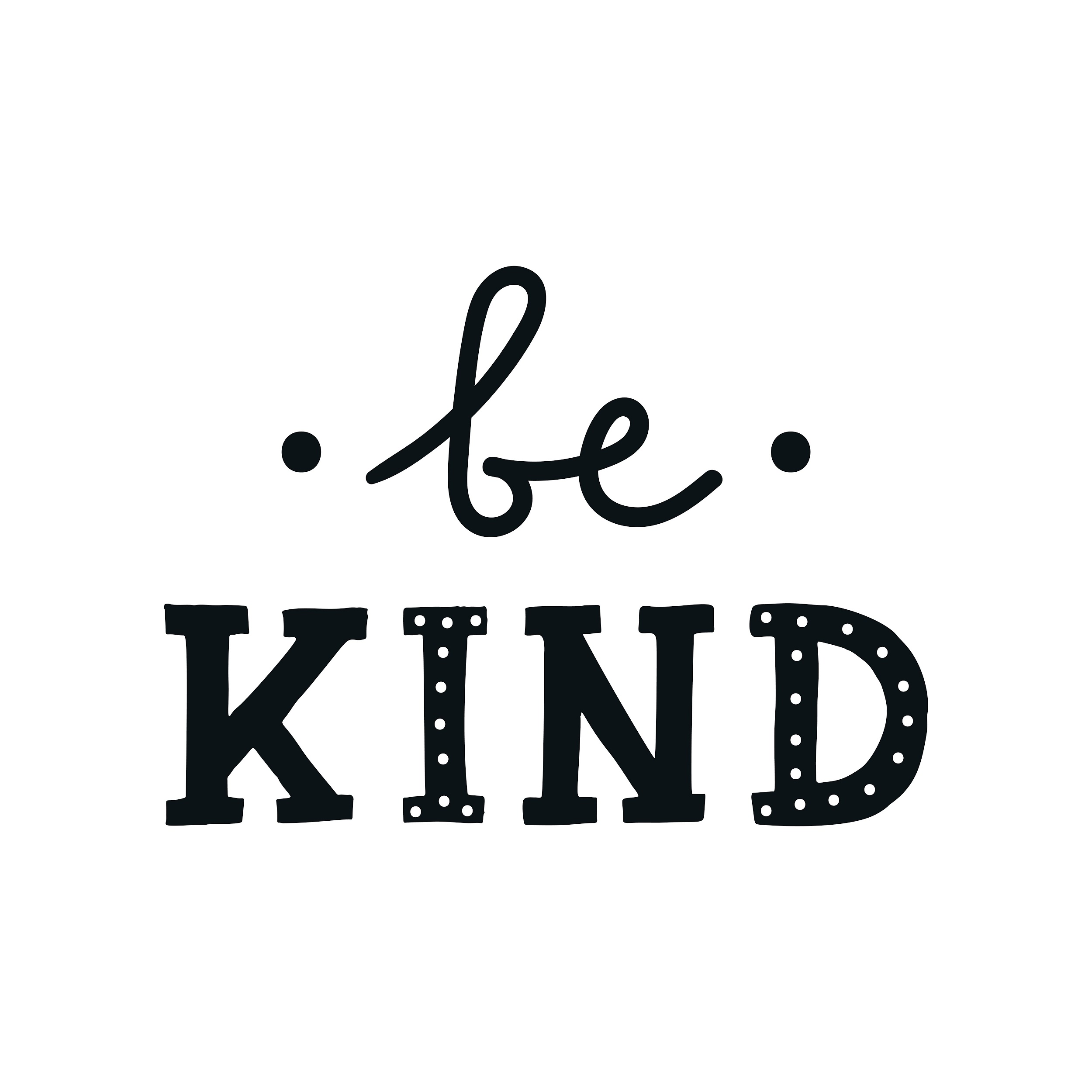 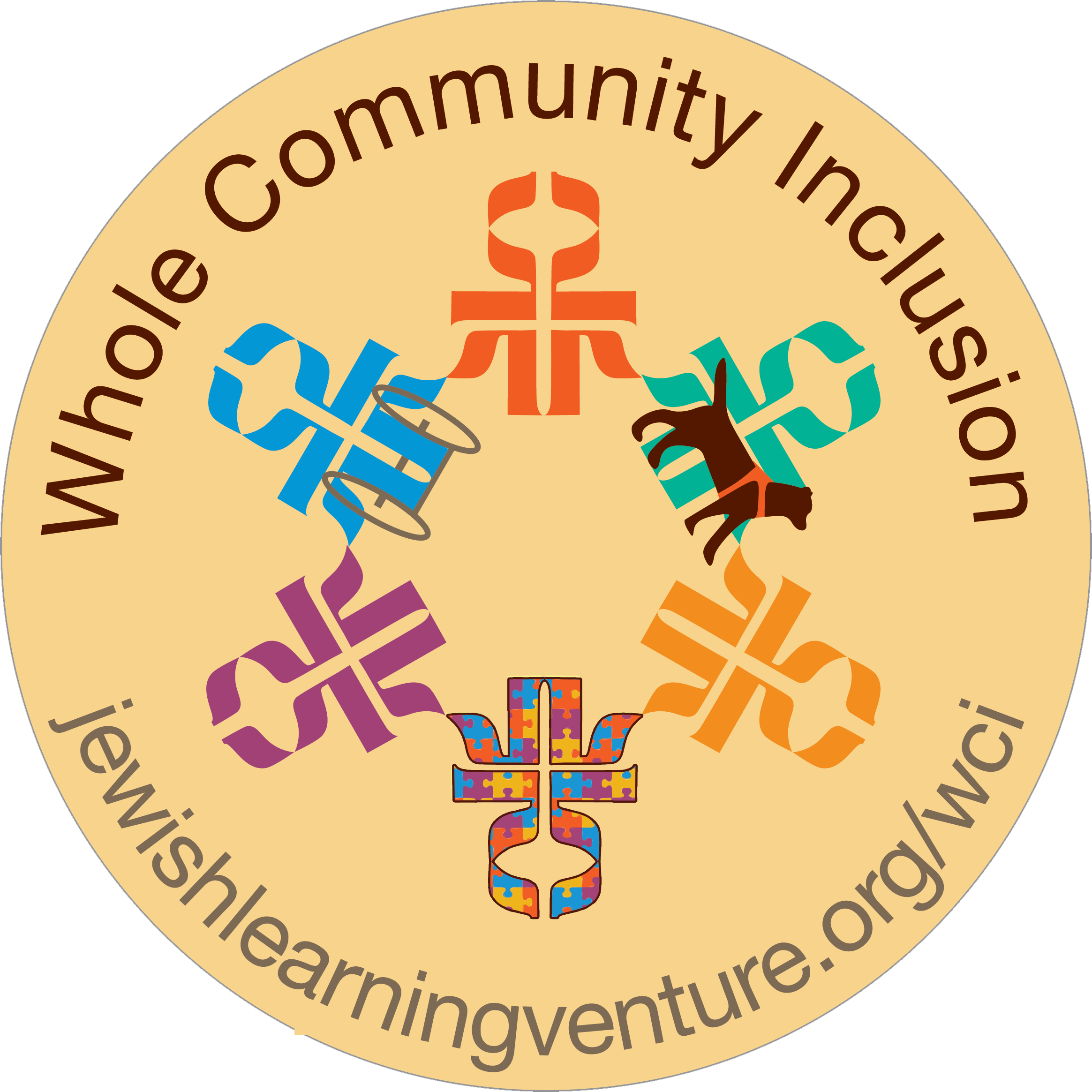 www.jkidaccess.org
5
It takes a whole year for us to finish reading a Torah scroll. When we finish, we start reading it all over again!
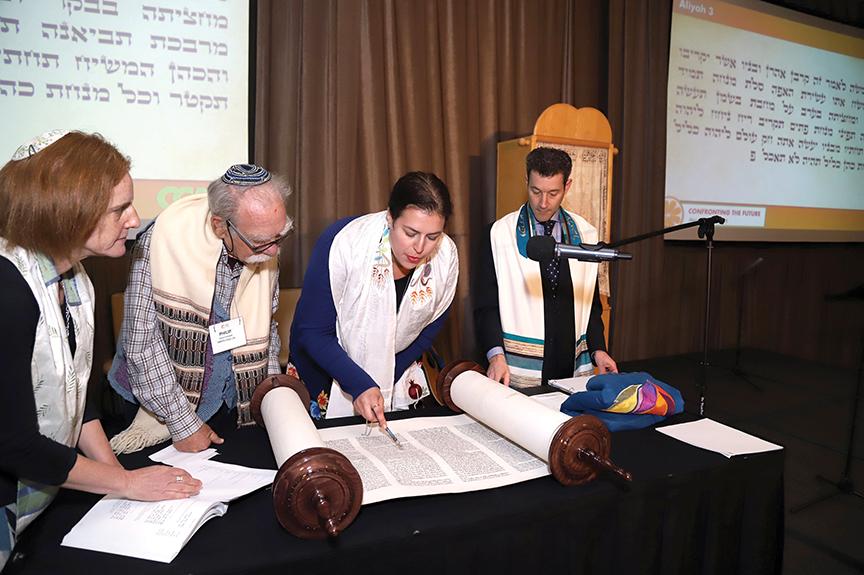 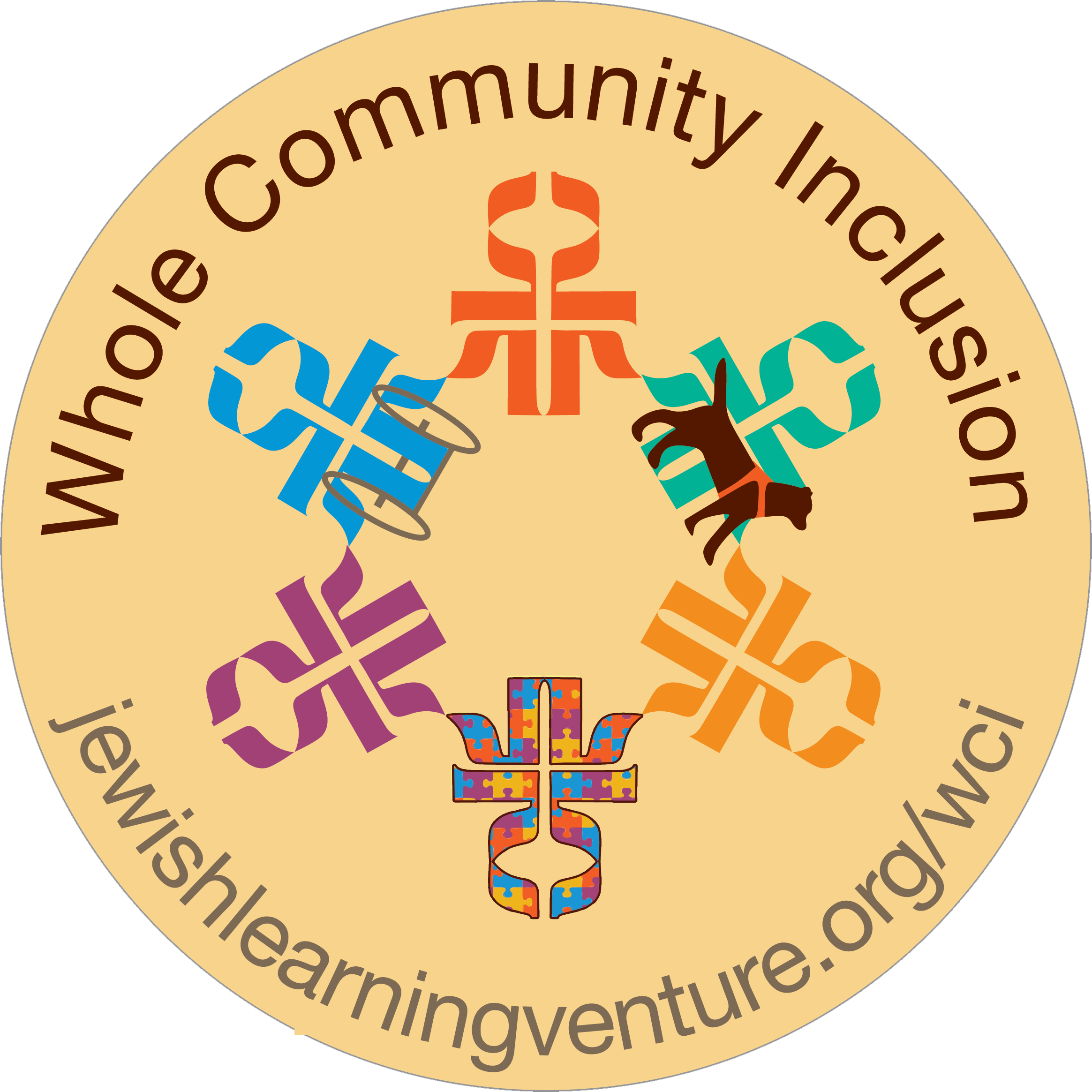 www.jkidaccess.org
6
To celebrate the end of one year of reading the Torah, we have a big celebration called Simchat Torah!
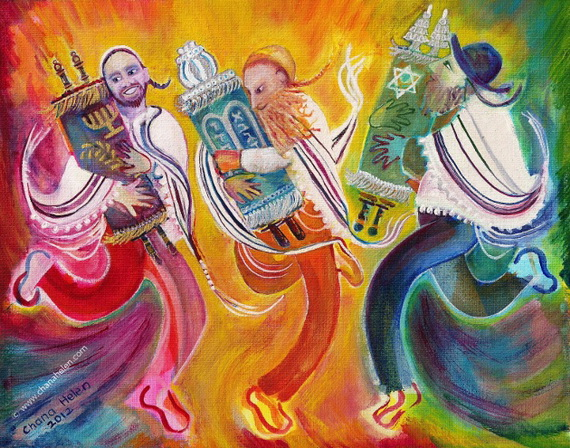 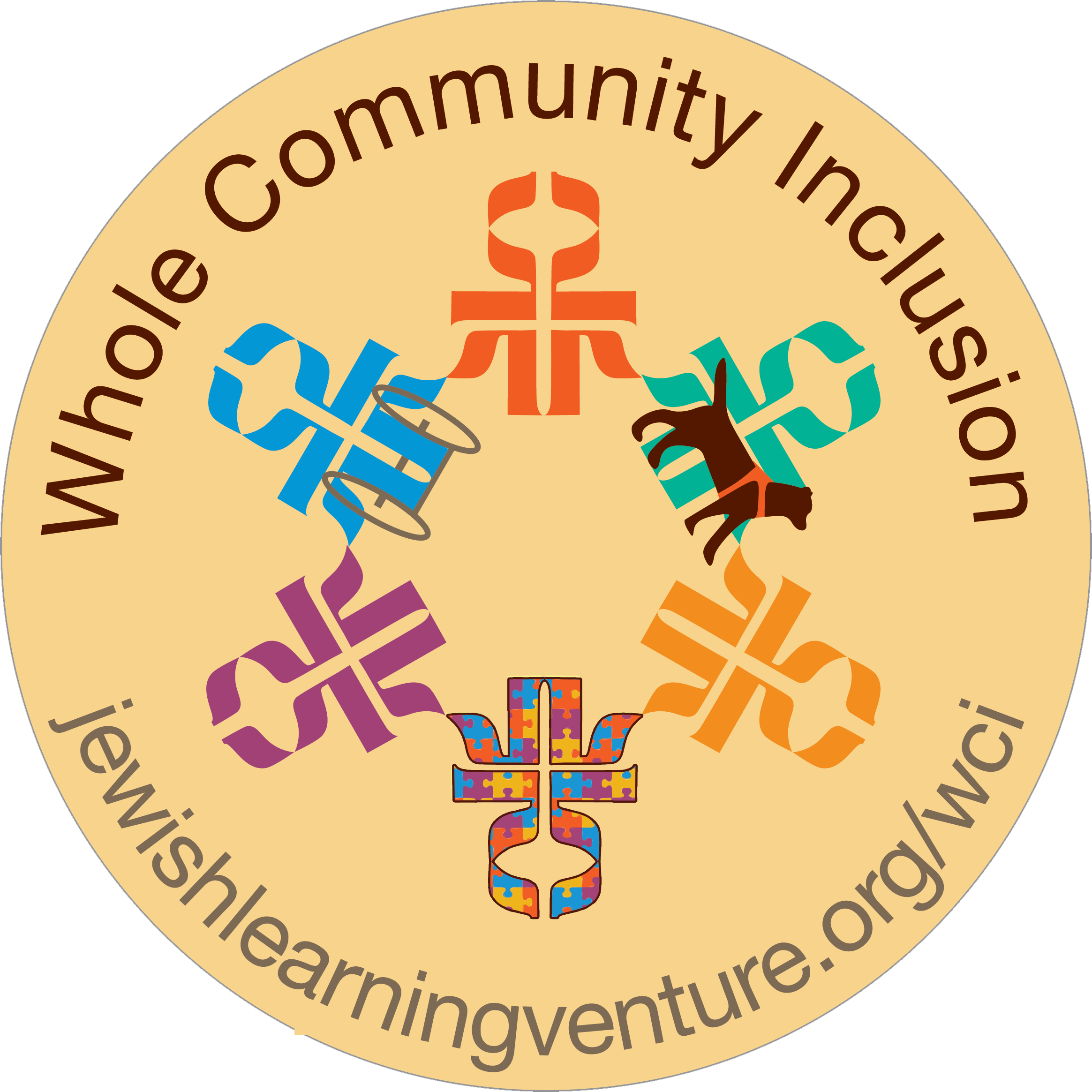 www.jkidaccess.org
7
In the synagogue, the Rabbi takes the Torah scrolls out of the ark. People hold them and dance with them!
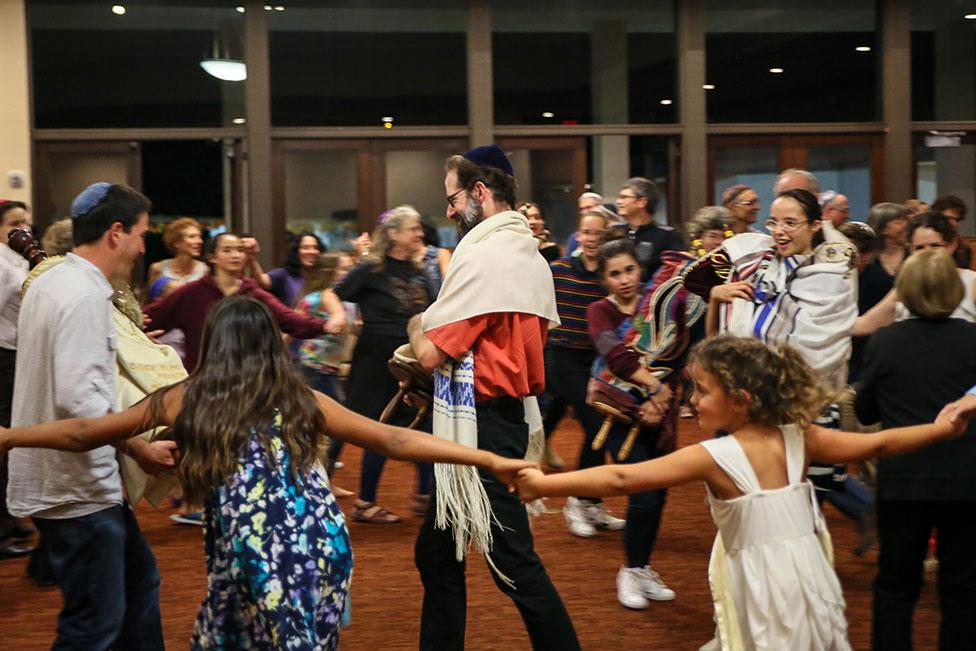 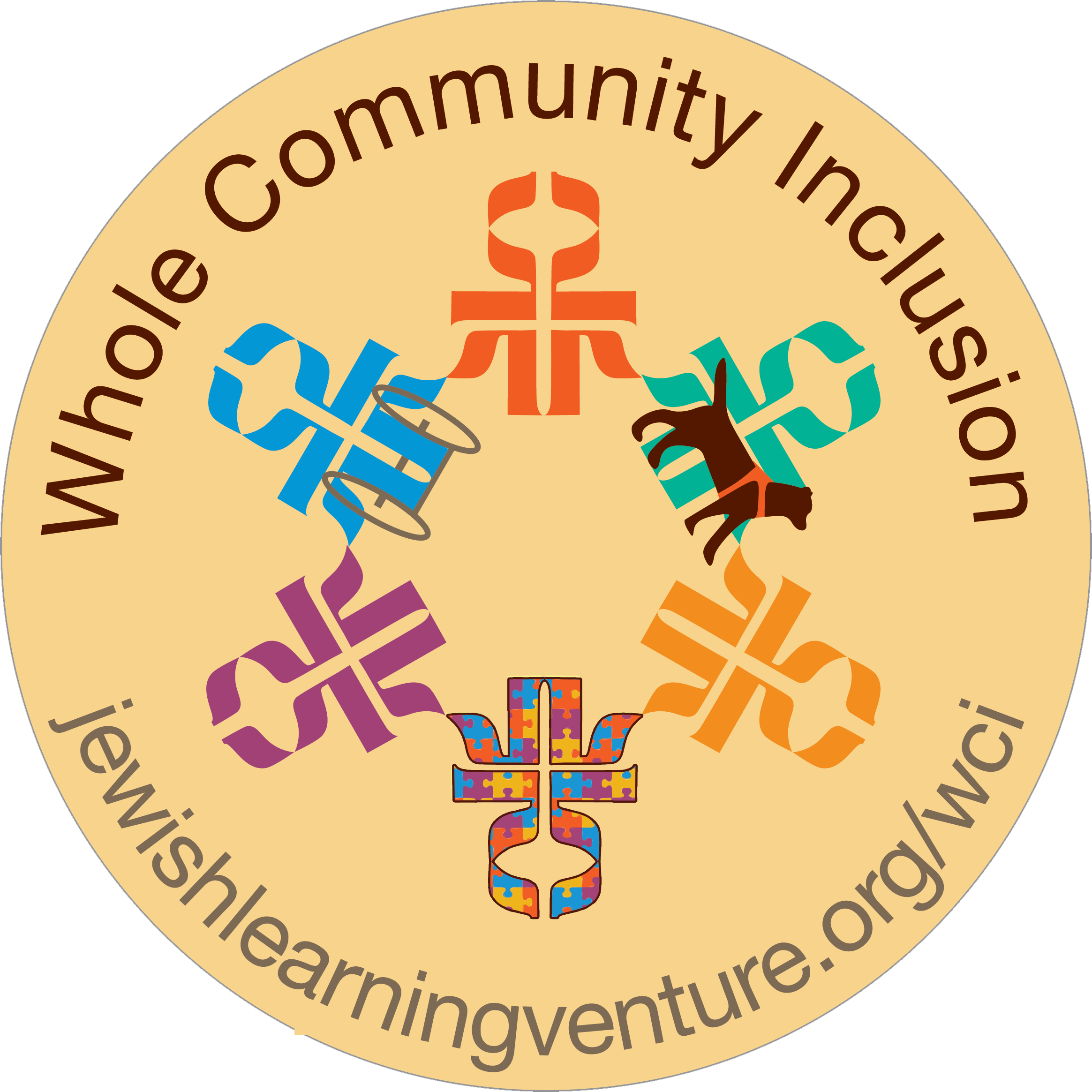 www.jkidaccess.org
8
Children can march around the synagogue waving colorful flags!
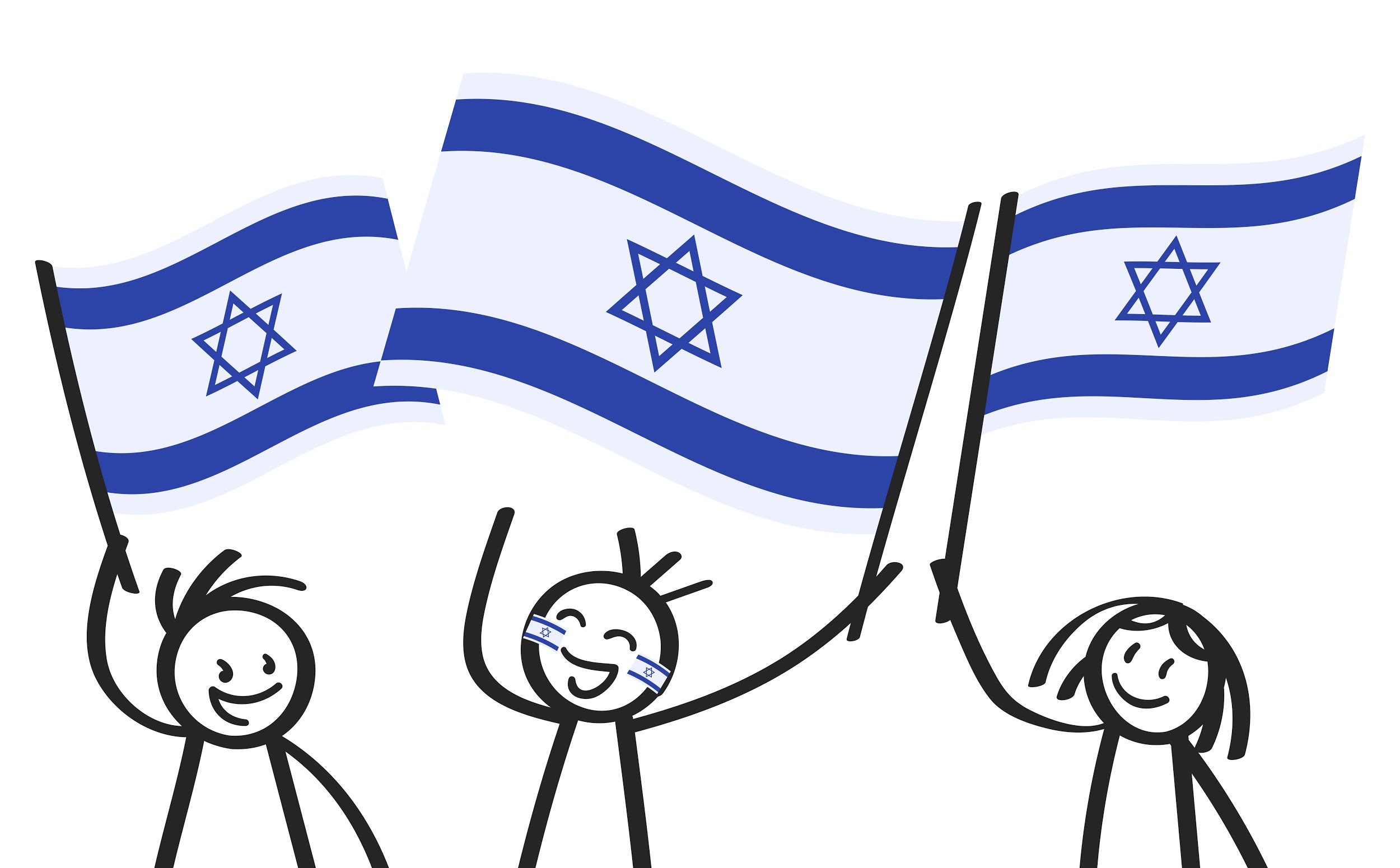 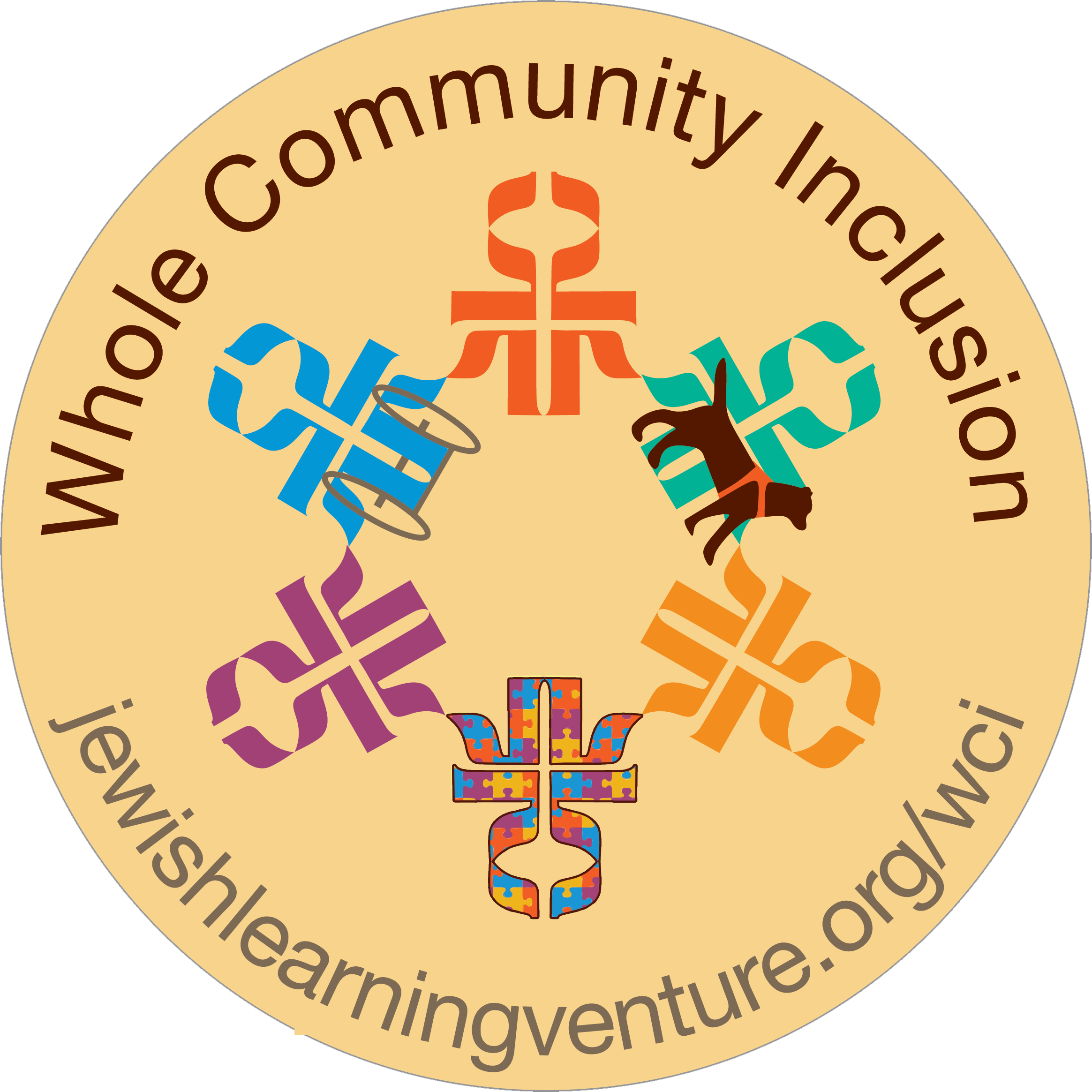 www.jkidaccess.org
9
Sometimes Simchat Torah can be noisy. It might feel overwhelming to be with lots of people who are singing and dancing.
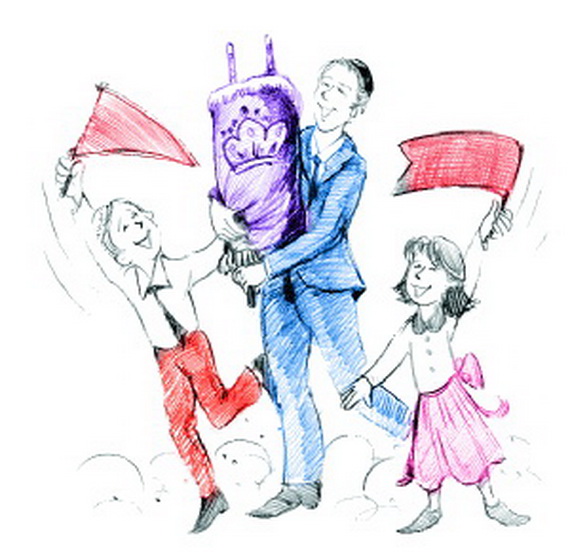 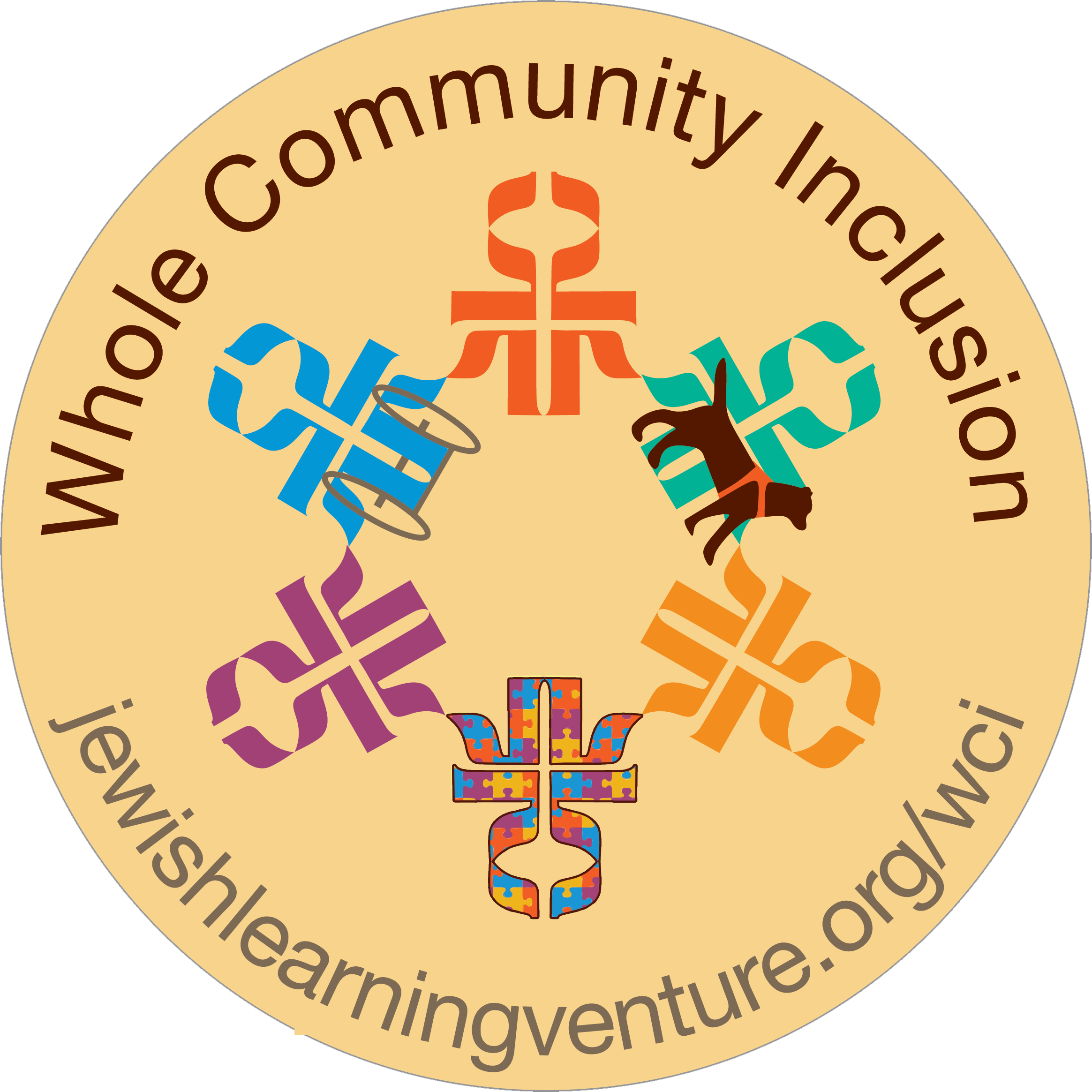 www.jkidaccess.org
10
If I need a break, I can tell my parents ‘I want to take a break.’
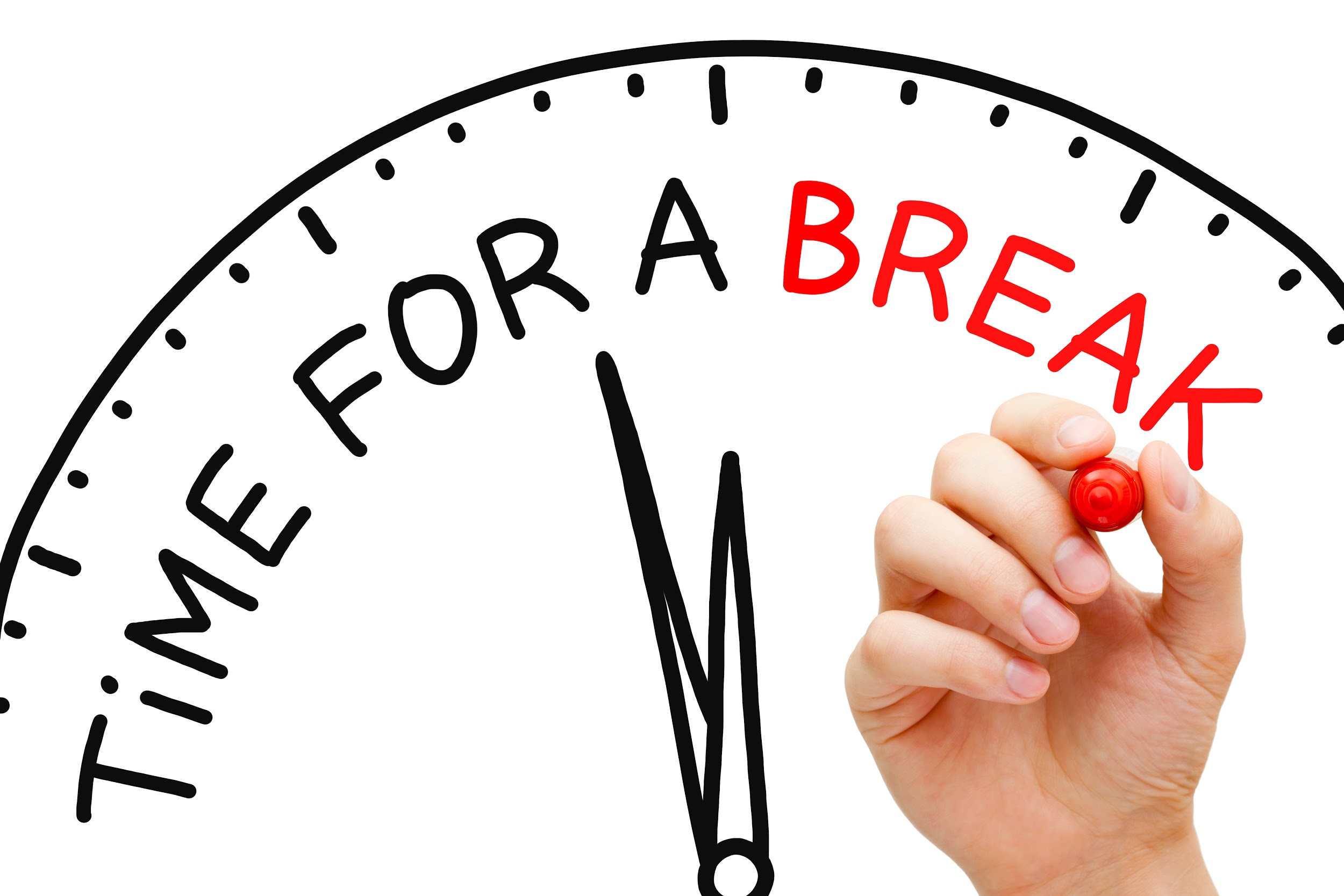 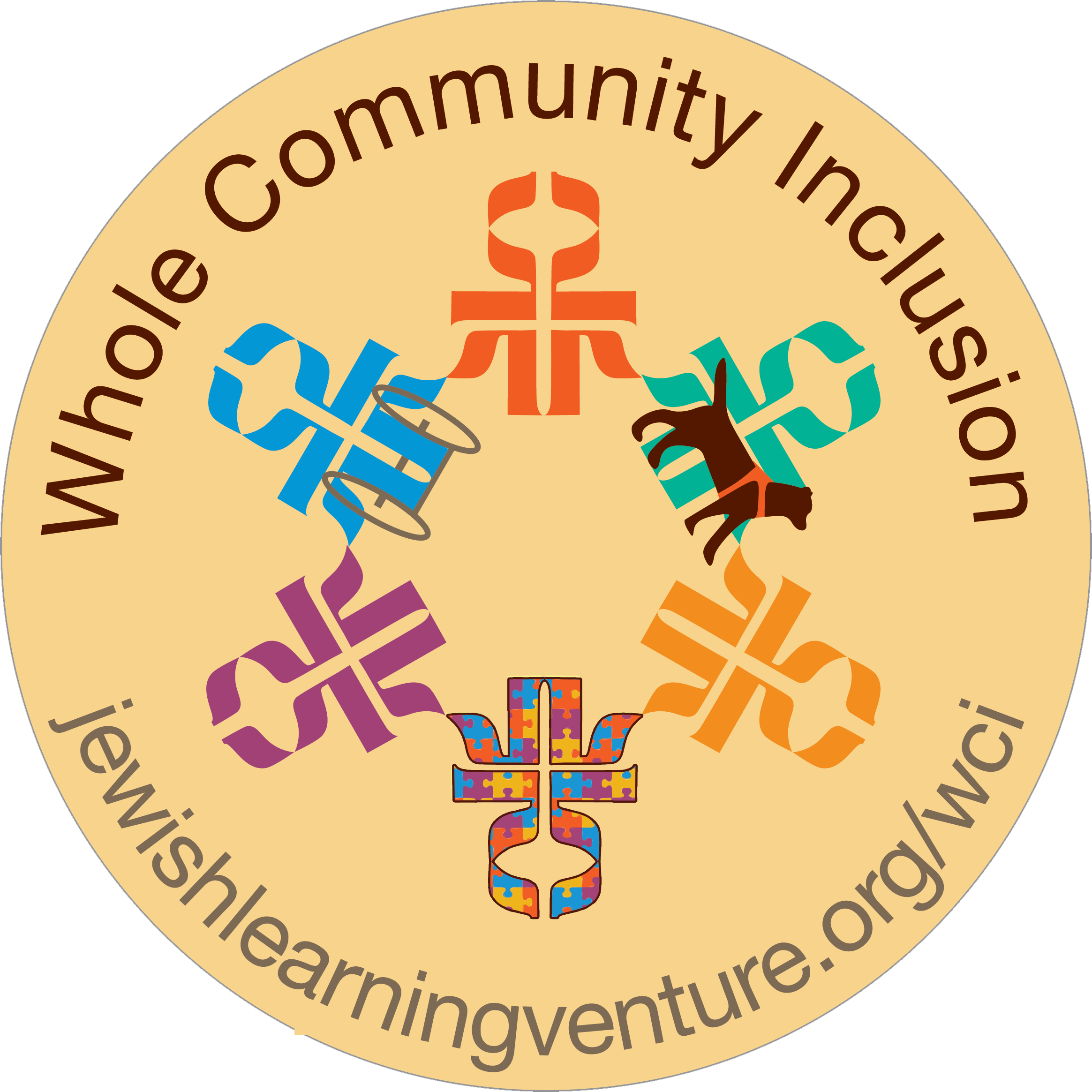 www.jkidaccess.org
11
I can go to a quiet room away from the singing and dancing until I feel better.
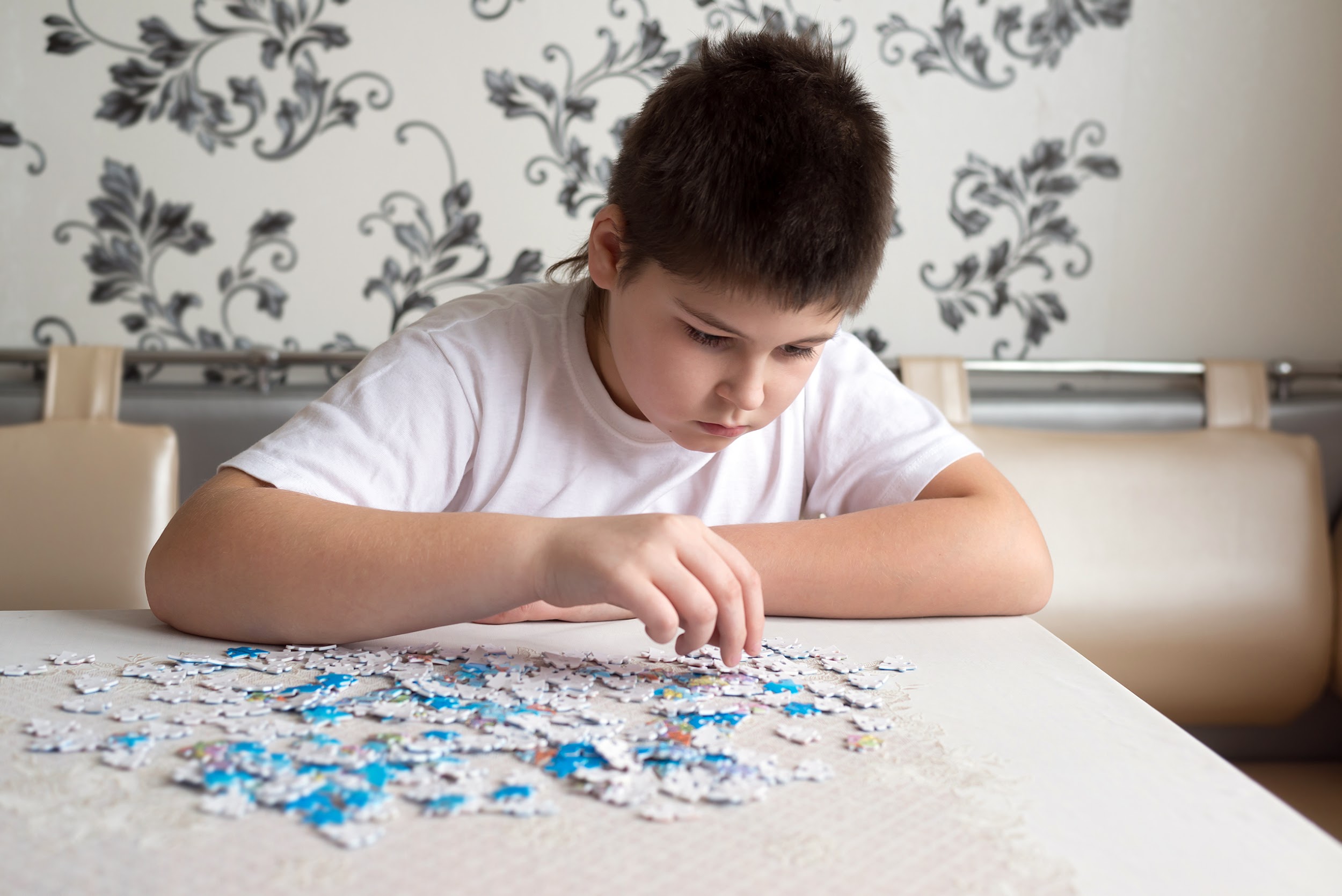 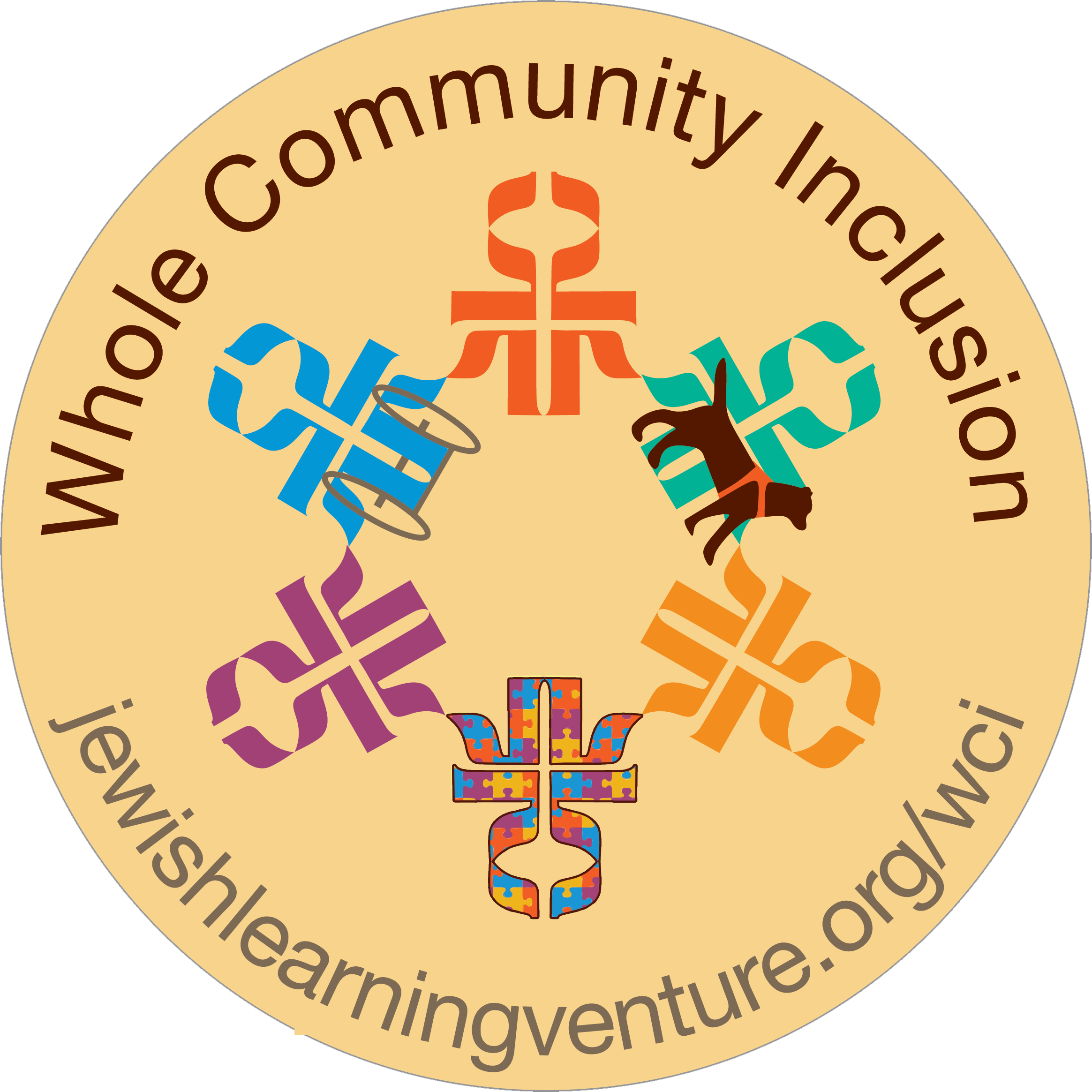 www.jkidaccess.org
12
Sometimes there are yummy snacks at Simchat Torah! There might be candy apples or other sweet treats.
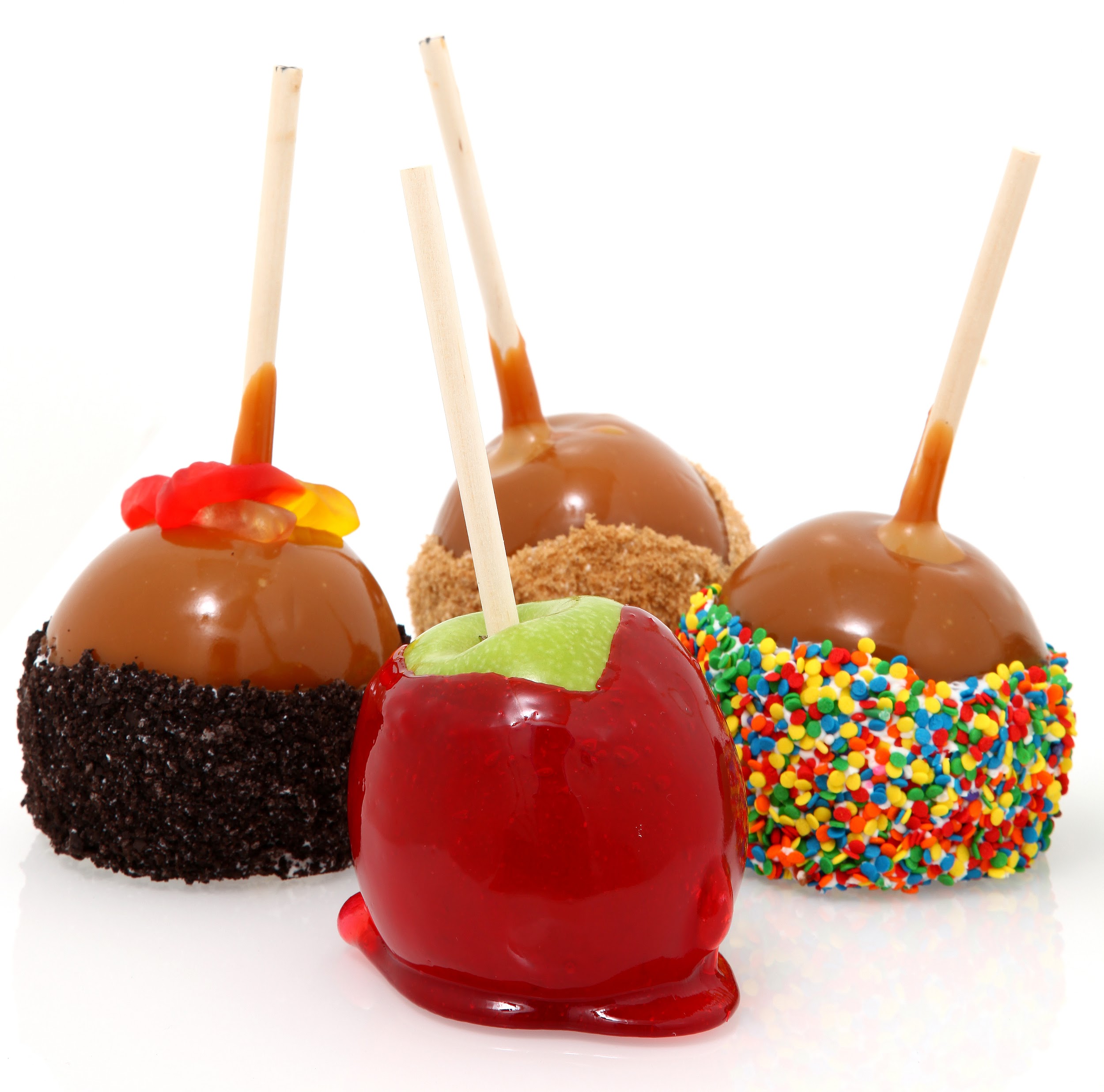 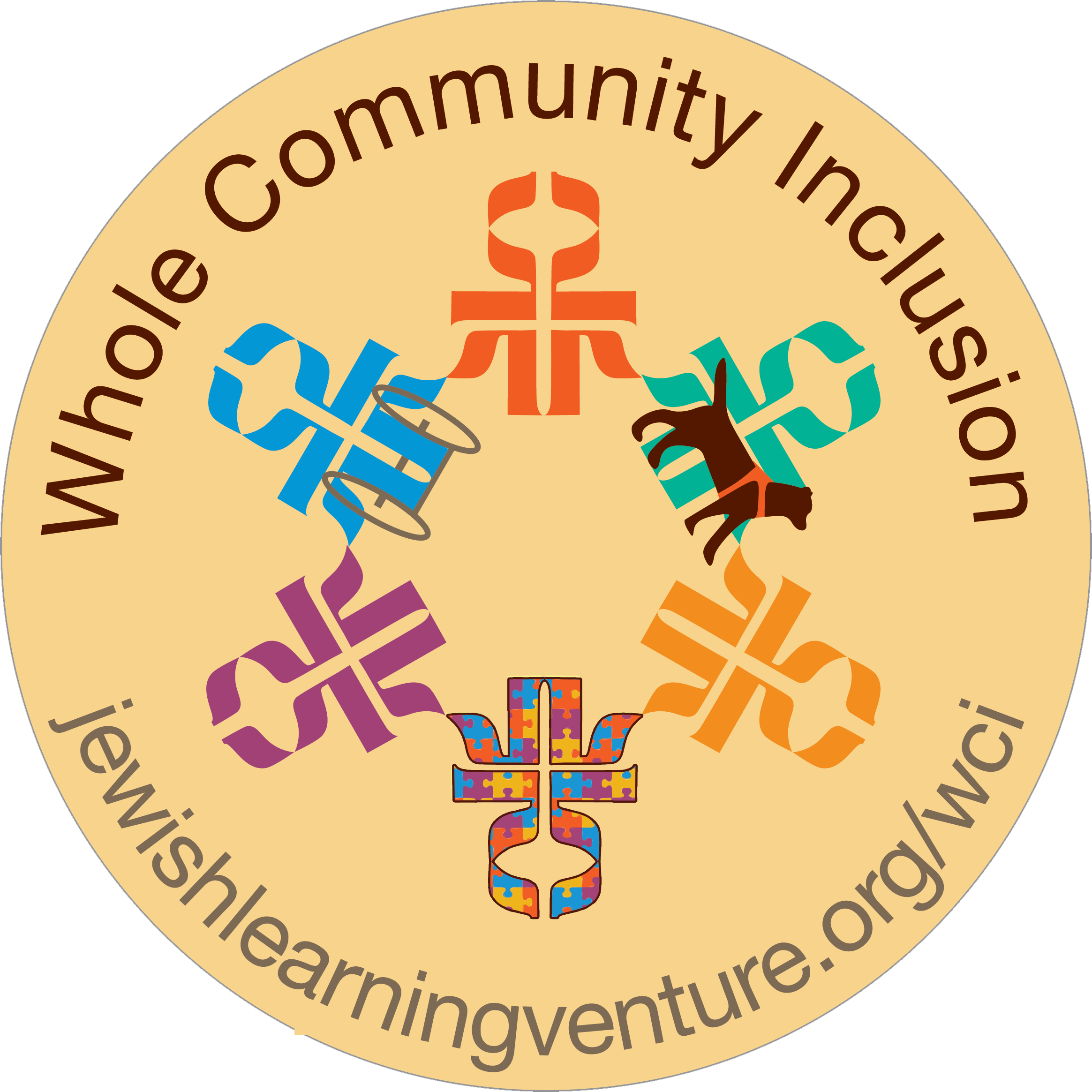 www.jkidaccess.org
13
Simchat Torah is a fun celebration!
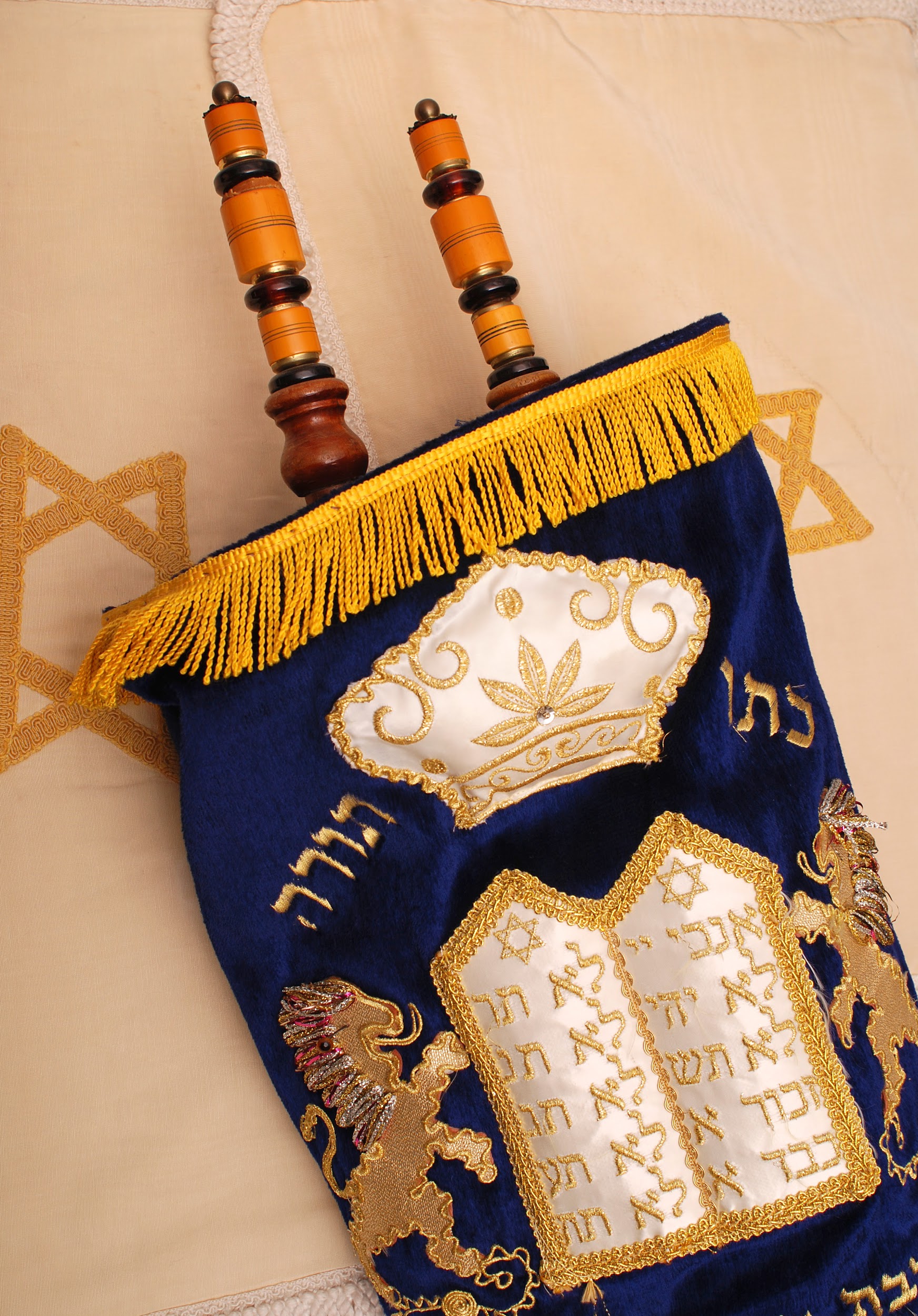 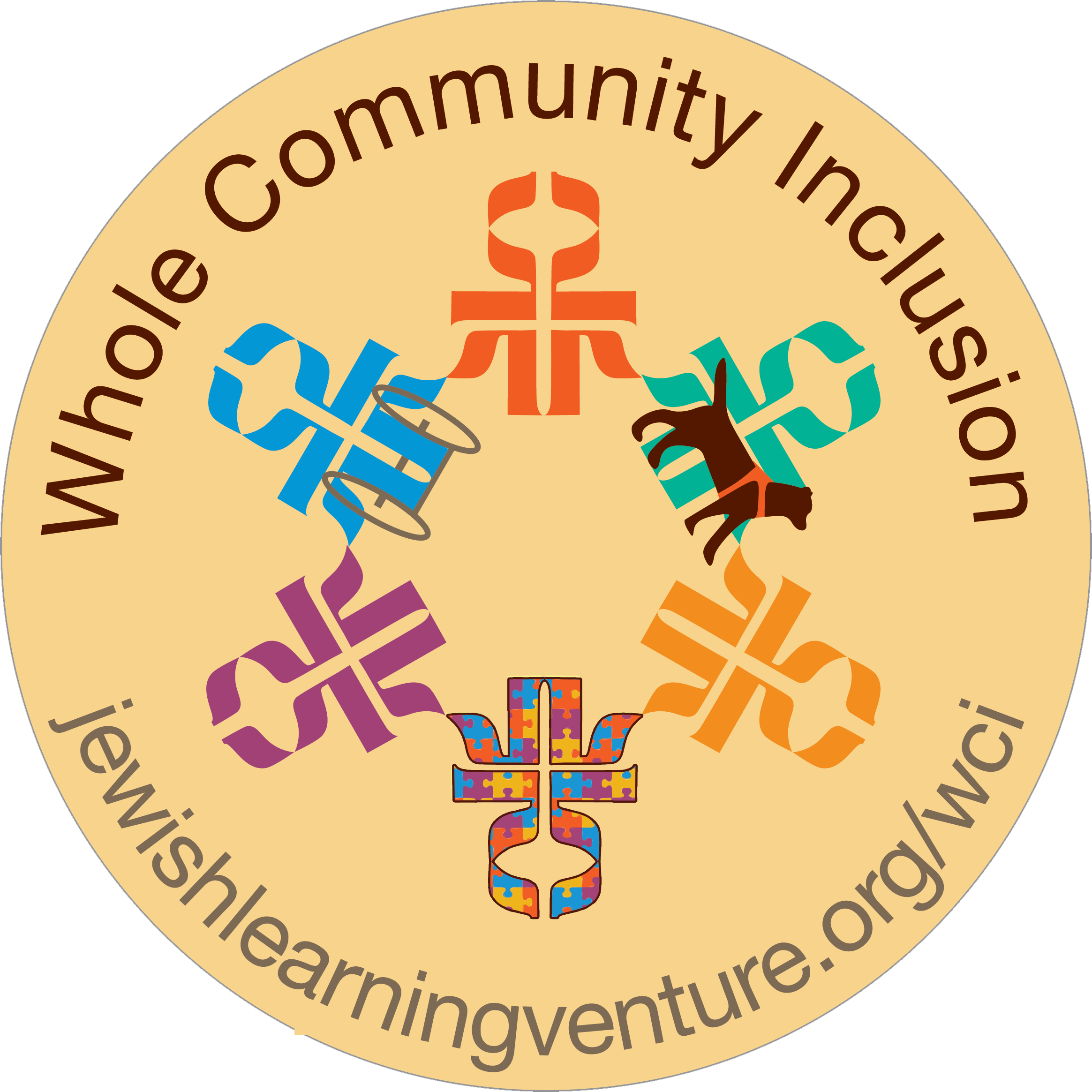 www.jkidaccess.org